Hur bra är den nordiska modellen?
Lars Calmfors
Nordiska Ministerrådet
Almedalen 30/6-2014
Combinations of average living standard and equality
Employment rate, percentage of population 20-64 years old, 2012
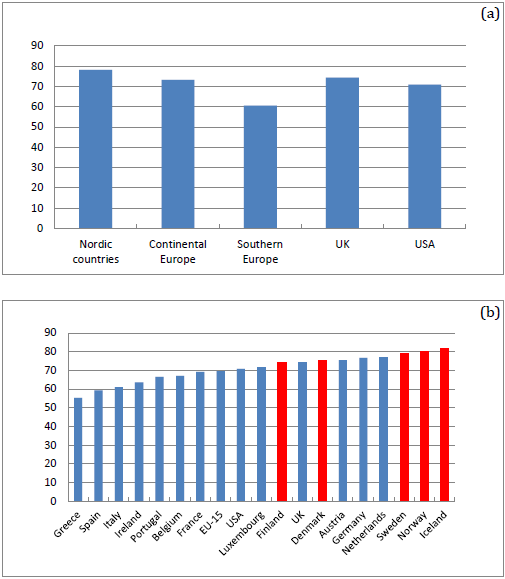 Employment rate, percentage of females 20-64 years old, 2012
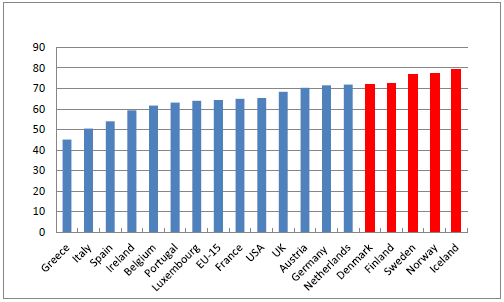 Sources of income equalisation relative to the US
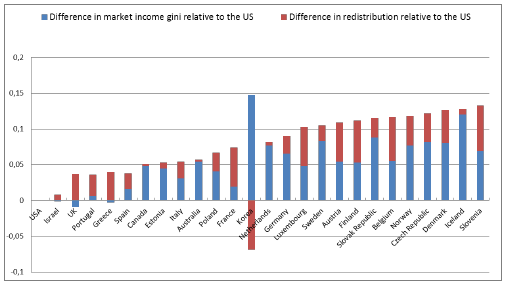 Net income replacement rate for short-term unemployed (first year), per cent, 2010
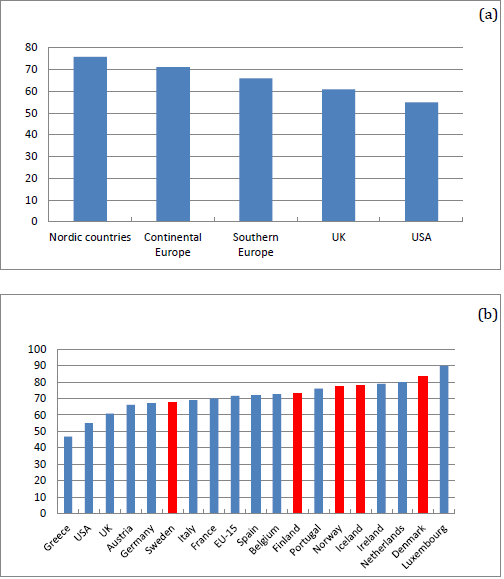 Total tax revenue, percentage of GDP, 2012
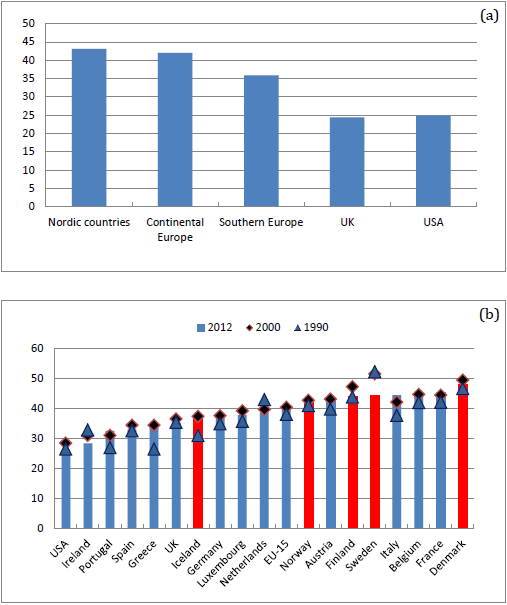 Trade union density, percentage of employees, 2010
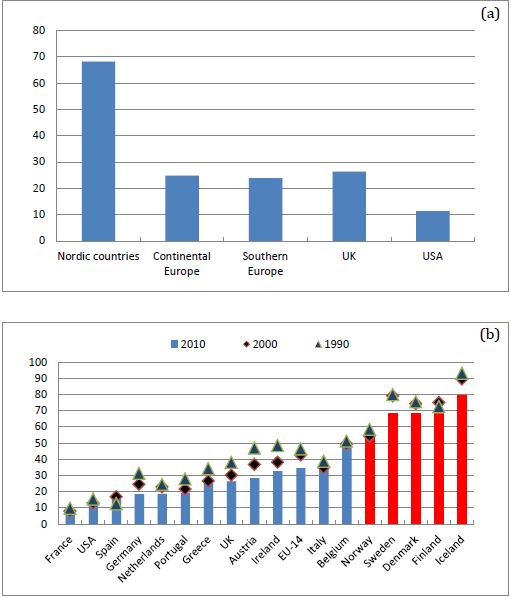 R&D expenditure, percentage of GDP, 2012
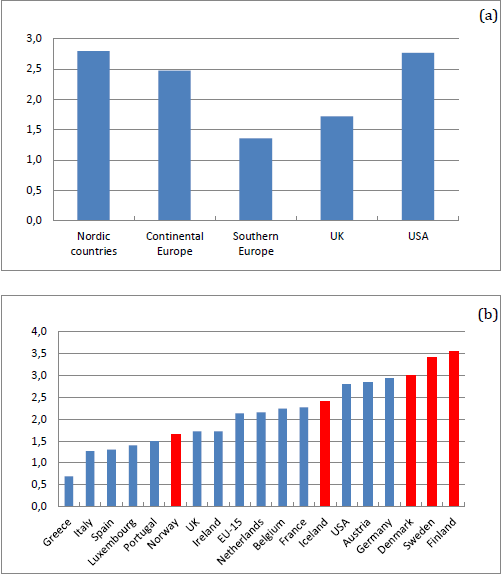 Public expenditure and education outcomes
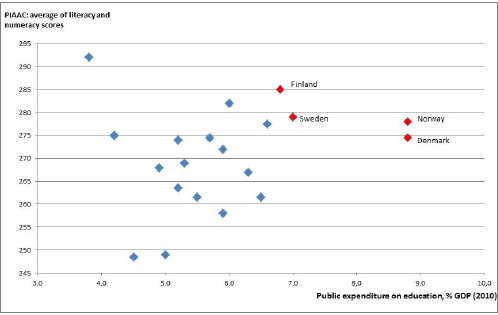 Organisational change and new technology
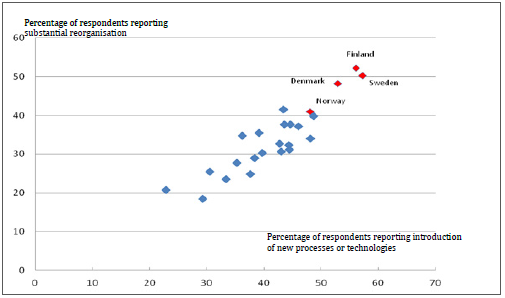 GDP per employed person, 1991 = 100
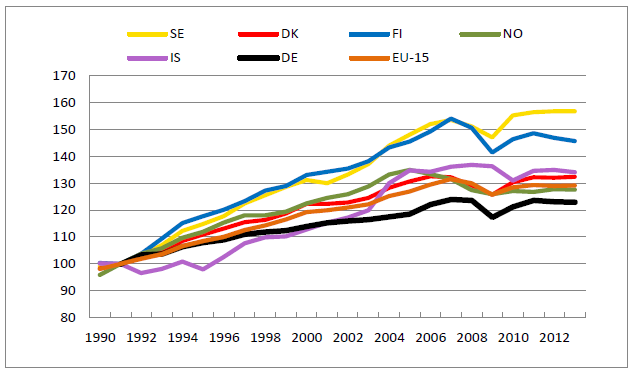 Export market shares, 1991 = 100
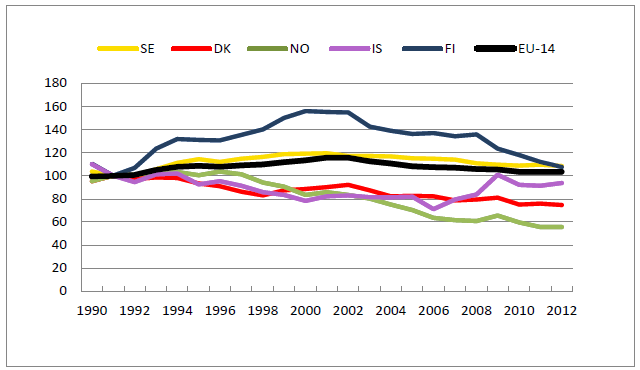 Utmaningar för den nordiska modellen
Upprätthålla produktivitetstillväxten
Finansiera välfärdstjänster
Hög sysselsättning 
Bibehålla jämn inkomstfördelning
Åstadkomma tillräcklig omställningsförmåga
Hur kan utmaningarna mötas?
1.  Produktiviteten
      - kombination av selektiva och generella satsningar
      - stöd till forskare och anställningar av personal som sysslar med FoU i 
        företagen snarare än till forskning
2.  Finansieringen av välfärdstjänster   
      - arbete under en längre tid av livet
      - låt pensionsåldern följa livslängden
      - tidigare inträde på arbetsmarknaden för unga: examenspremie beroende på ålder
3.  Sysselsättningen
      - bättre skola: uppgradering av läraryrket
      - större löneskillnader
4.  Målkonflikter mellan tillväxt- och sysselsättningsmål  
      - löneskillnader
      - skattesystemet
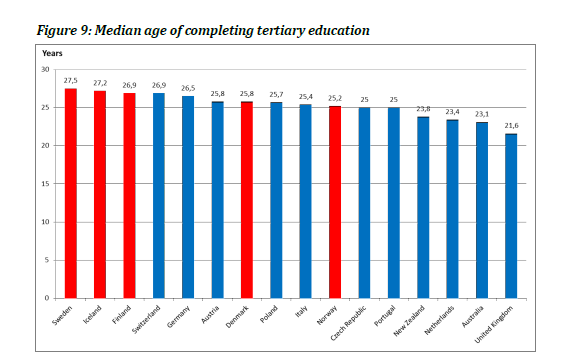 Skillnader i lön och kunskaper (90/10)
Källor: PISA 2014 och Eurostat Structure of Earnings Survey 2010
The degree of trust
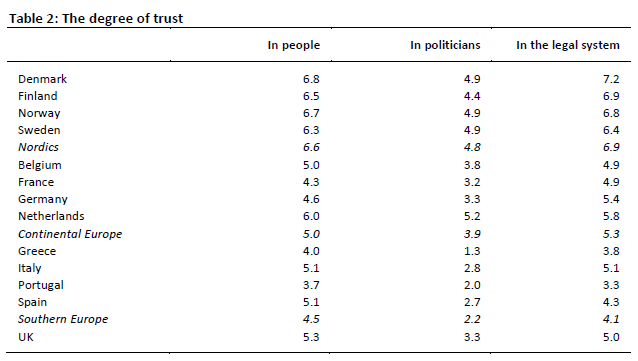